Sec. 2.7: Prove Angle Pair Relationships
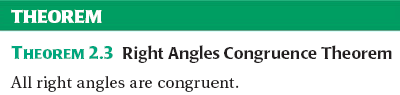 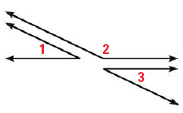 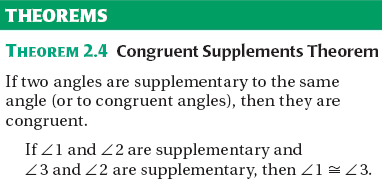 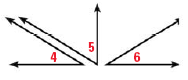 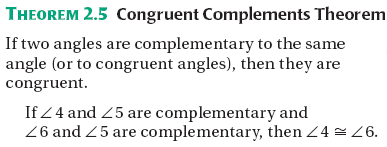 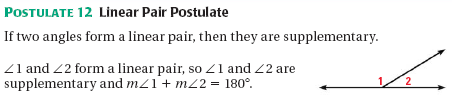 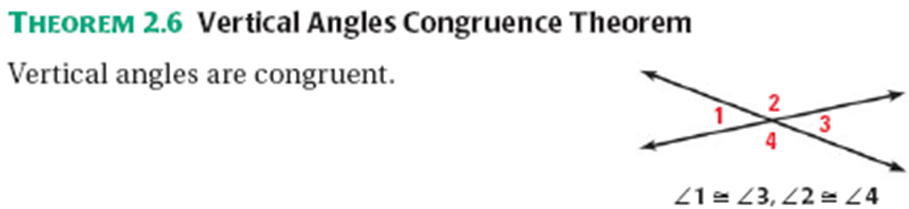